Реакції обміну між розчинами електролітів, умови їх  перебігу.
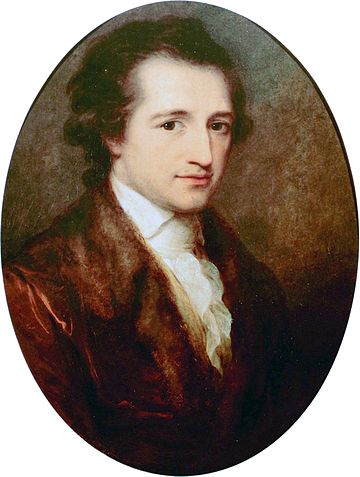 Йоганн Вольфганг фон Гете (нім. Johann Wolfgang von Goethe; 1749–1832) — німецький письменник, засновник сучасної німецької літератури. Філософ, природознавець.
Недостатньо тільки отримати знання; їх треба застосувати. 
Недостатньо тільки бажати; треба діяти.
А – сильні електроліт: мінеральна вода, розчини солей,             H2SO4, розчин NaOH.

Б – слабкі електроліти:  оцет.

В – неелектроліти: C12H22O11 (цукор), олія, пісок, інертний газ та кисень.
У домашніх умовах, для пом’якшення води, додають соду і одним із продуктів реакції є осад:

Ca(HCO3)2 + Na2CO3 = CaCO3↓+ 2NaHCO3
Коли мама гасить соду оцтом, для приготування пирогів, відбувається ось така реакція з утворенням солі, вуглекислого газу і води (малодисоційованої сполуки):

NaHCO3 + CH3COOH = CH3COONa + H2O + CO2↑
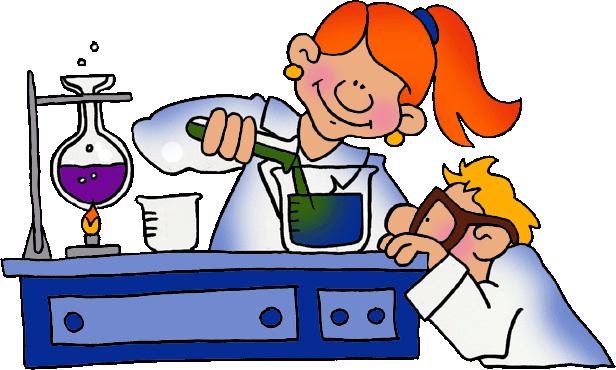 Реакції йониого обміну — це реакції обміну між    електролітами (основами, кислотами, солями)
Реакції йонного обміну відбуваються в трьох випадках:

ВИПАДАЄ ОСАД;
ВИДІЛЯЄТЬСЯ ГАЗ;
УТВОРЮЄТЬСЯ ВОДА
Реакції, що супроводжуються утворенням осаду
CuSO4 + 2NaOH = Cu(OH)2↓ + Na2SO4
Cu2+ + SO4 2─ + 2Na+ + 2OН─ = Cu(OH)2↓ + 2Na+ + SO42 ─
 Cu2+ + 2OН─ = Cu(OH)2↓
Реакції, що супроводжуються утворенням газу
Na2CO3 + 2НС1 = 2NaCl + CO2+ Н2О
2Na+ +  CO32─  + 2Н+ + 2Сl─ = 2Na+ + 2Сl─ + СО2 ↑+ H2O
CO32─  + 2Н+ = СО2↑ + H2O
Реакції, що супроводжуються утворенням слабкого електроліту, наприклад, води
2КОН + H2SO4 = K2SO4 + 2Н2О
2К+ + 2ОН- + 2H+ + SO42- = 2К+ +SO42-+2 Н2О
 ОН ─ + H+ = Н2О
Знайди пару
1.  FeCl3 + NaOH =     А. Виділення газу
2.  K2SO3 + HCl =       Б. Утворення малодисоційованої сполуки
3.  H2SO4 + LiOH =     В. Випадання осаду
1В;  2А;  3Б
Написати повні і скорочені йонні рівняння  реакцій
Ba(OH)2 + HCl = 
NaCl + KNO3 = 
Na2SO3 + H2SO4 = 
BaCl2 + H2SO4 =
Заповніть схему.
Умови протікання реакцій йонного обміну
Заповніть схему.
Умови протікання реакцій йонного обміну
ВИДІЛЕННЯ ГАЗУ
УТВОРЕННЯ ОСАДУ
УТВОРЕННЯ ВОДИ
ДОМАШНЄ ЗАВДАННЯ 

  §12 ( О.В.Григорович)    Вправа 148 ( а,б,в,г ) с. 75
Дякую за увагу
ПРЕЗЕНТАЦІЮ ПІДГОТУВАЛА  ВЧИТЕЛЬ ХІМІЇ ВИЩОЇ КАТЕГОРІЇ  РОДНИКІВСЬКОЇ  ЗОШ І-ІІІ ст.
імені Т.Г.ШЕВЧЕНКА   УМАНСЬКОЇ РАЙРАДИ   ЧЕРКАСЬКОЇ ОБЛАСТІ  САРНІЦЬКА Н.М.
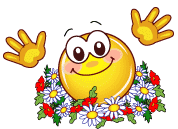